The Education Accountability Act:Site-based Management
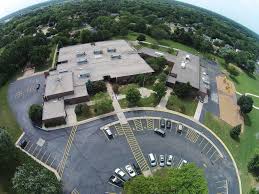 [Speaker Notes: Facilitator’s Notes: This resource focuses specifically on the site-based management portion of the Education Accountability Act. The act contains additional content that is not outlined in this presentation. The full act can be found at: http://webserver.rilin.state.ri.us/billtext19/senatetext19/s0865a.pdf

The purpose of this resource is to:
Assist LEAs/schools when beginning or continuing conversations around the implementation of site-based management and the accountability highlighted in the act.
Provide a starting point for LEAs/schools as they consider what supports and changes they will need to support the shifts in responsibility outlined in the act.]
2019 Survey Works Data
[Speaker Notes: <LEAs & schools may wish to add a slide here that represents their LEA’s Survey Works data>

Facilitator’s Notes: While most school leaders felt they had relatively high levels of decision-making authority, there is still room for improvement here.]
2019 Survey Works Data
While 77% of R.I. administrators reported they had at least some decision-making ability over resources…

74% reported that the resources at their school needed to improve. 
73% reported their school’s facilities needed repair
73% reported their school needed to hire more specialists to help students.
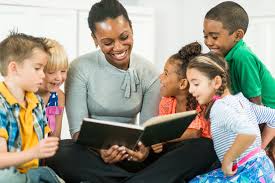 [Speaker Notes: <LEAs & schools may wish to add a slide &/or data point(s) here that represents their LEA’s Survey Works data>

Facilitator’s Notes: This data suggests that there is a disconnect between the types of decision-making administrators have and those decisions and actions that are needed to improve schools.]
Education Accountability Act: Overview
Establishes process for standards review, curriculum frameworks, and curriculum
Shifts in hiring authority between superintendents and principals
Shifts in overall principal authority
Outlines expectations for school improvement teams (SITs)
Articulates expectations for LEA and school planning and reviews 
Lists required data collected by RIDE
[Speaker Notes: Facilitator’s Notes: The Education Accountability Act addresses many aspects connected to how LEAs and schools run. There are several portions of the act that have the potential to assist building leaders in providing their schools with the curriculum and staffing resources they need and reported were missing based upon the 2019 Survey Works report.]
The Purpose of Site-based Management
Shifts greater ownership to the school level by broadening the responsibilities of the principal and school improvement teams. 
Establishes levels of accountability for districts/LEAs and schools.
[Speaker Notes: Facilitator’s Notes: The purpose of this resource is to highlight the portions of the Education Accountability Act directly related to site-based management. It will focus primarily on the shifts in roles and responsibilities at the LEA and school level. These shifts are also aligned to the needs R.I. administrators reported on Survey Works. It is important to note that there are additional LEA & school level responsibilities that are outlined in the act that are not included in this resource as they are not shifts or changes.]
Shifts in Roles and Responsibilities
Adaptability to change is itself a hallmark of successful education.

Peter Hilton
All of the shifts in roles and responsibilities must:
Be in accordance with district policies, collective bargaining agreements, & budgets.
Be subject to supervision & direction from the superintendent.
[Speaker Notes: Facilitator’s Notes: While thinking about the LEA and school level shifts outlined in the following slides, it is important to keep these two points in mind as they are specifically called out in the legislation. We know the impact these points will have on LEAs and schools will vary significantly across the state.]
LEA Level Shifts
[Speaker Notes: Facilitator’s Notes: While we recognize that the first bullet in the “School Committee/School Board” graphic is not a shift in responsibility or new to the act, we felt it was important to highlight. The School Improvement Team takes on more responsibility for school level decision-making and guidance as a result of this act. Thus, it will be even more important that LEAs have clear procedures established for how team members are elected and appointed to ensure a balanced, diverse team that truly represents the best interest of the students and school. 

The shifts in hiring and appointing that have moved from the school committee/school board level to the superintendent can begin as early as January 1, 2020.]
School Level Shifts
[Speaker Notes: Facilitator’s Notes: The first bullet does not imply that the principal will be taking over all aspects of maintenance and operations responsibilities at their building. We recognize that there will be contracts and district protocols that will still be followed regarding care, control, and management of school facilities. Additionally, principals will need varying level of supports as they assume these new responsibilities.]
School Level Shifts
[Speaker Notes: Facilitator’s Notes: The act states that each School Improvement Team shall contain: “the principal and an appropriately balanced number of teachers, education support employees, students, parents, and other business and community citizens who are representative of the ethnic, racial, and economic community served by the school”. 
It also indicates that vocational-technical center and high school teams must include students and middle and junior high school teams may include students. 
Adult members of the team shall be selected by their peer groups at the school in a fair and equitable manner.]
School Level Shifts
[Speaker Notes: Facilitator’s Notes: Guidance on what should be included in the School Improvement Plan can be found on slide 16 and within the Education Accountability Act.]
Making These Shifts
• There will be a transition period as LEAs and schools move to fulfill the requirements in this act.
• To reflect this period, the intention of the act was that schools and LEAs are ready to fully implement site-based management by the start of the 2021 school year.
[Speaker Notes: Facilitator’s Notes: Although the site-based management portion of the bill does not take place until August 2021, the act takes effect on January 1, 2020. LEAs that are able to implement site-based management (or at least components of it) sooner than the start of the 2021 school year are encouraged to do so. Throughout this transition period and during implementation of site-based management, RIDE will be providing guidance and support to LEAs and principals.]
Accountability
The act outlines a wide range of accountability measures to examine the performance of LEAs & schools.
There are specific plans that LEAs & schools are responsible for related to accountability.
RIDE is working to review and streamline the information collected from LEAs & schools.
[Speaker Notes: Facilitator’s Notes: The act also states that the board of education will have a system to evaluate the performance of LEAs and individual schools yearly.]
LEA Level Accountability Plans
District Strategic Plan
RICAS Success Plan
Professional
 Learning
 Plan
[Speaker Notes: Facilitator’s Notes: RICAS Success Plans must be created when more than 20% of students do not meet proficiency. The Education Accountability Act outlines the data that will also need to be submitted to RIDE yearly. The department is working on a plan to streamline how and when this information is collected. More information to follow.]
In addition,
RIDE will be conducting LEA/district accountability reviews based upon the requirements of the legislation.
[Speaker Notes: Facilitator’s Notes: More information to follow in 2020..]
School Level Accountability Plan
[Speaker Notes: Facilitator’s Notes: School Improvement Plans must be created by the School Improvement Team and submitted yearly to the superintendent by July 1. They may include more focus areas than the ones included in this graphic, but these four areas must be included based upon the legislation.]
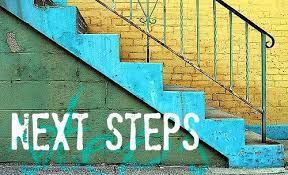 [Speaker Notes: Facilitator’s Notes: In order to be ready to implement the shifts in responsibility outlined in the act, as well as be prepared for the revised and new accountability measures, there are several things LEAs and schools should begin to consider.]
LEAs & Schools Should Begin to Consider:
• Do these shifts in roles and responsibilities align with the language of our collective bargaining agreement and current practices and policies ? 
• How much of a “shift” will this be for our LEA? For our principals?
• What supports and resources will schools and principals need to meet these new roles and responsibilities?
• Are there any budgetary actions that need to be taken to best support site-based management? 
• What revisions need to be made to our District Strategic Plan and School Improvement Plan(s) to include the components outlined in the act? How do we begin this revision process?  
• Do our schools have School Improvement Teams? If so, are there School Improvement Team  reconfigurations that are needed to meet the requirements stated in the act?
[Speaker Notes: <LEAs and schools are encouraged to add additional questions that relate to their specific situations.>

Facilitator’s Notes: Discussions regarding these considerations should be had at both the LEA and school level. Superintendents should begin messaging this information with their school committee/school board and central office staff. Principals should begin messaging the information to their building level staff, School Improvement Team, and school community (as appropriate).]
RIDE Will:
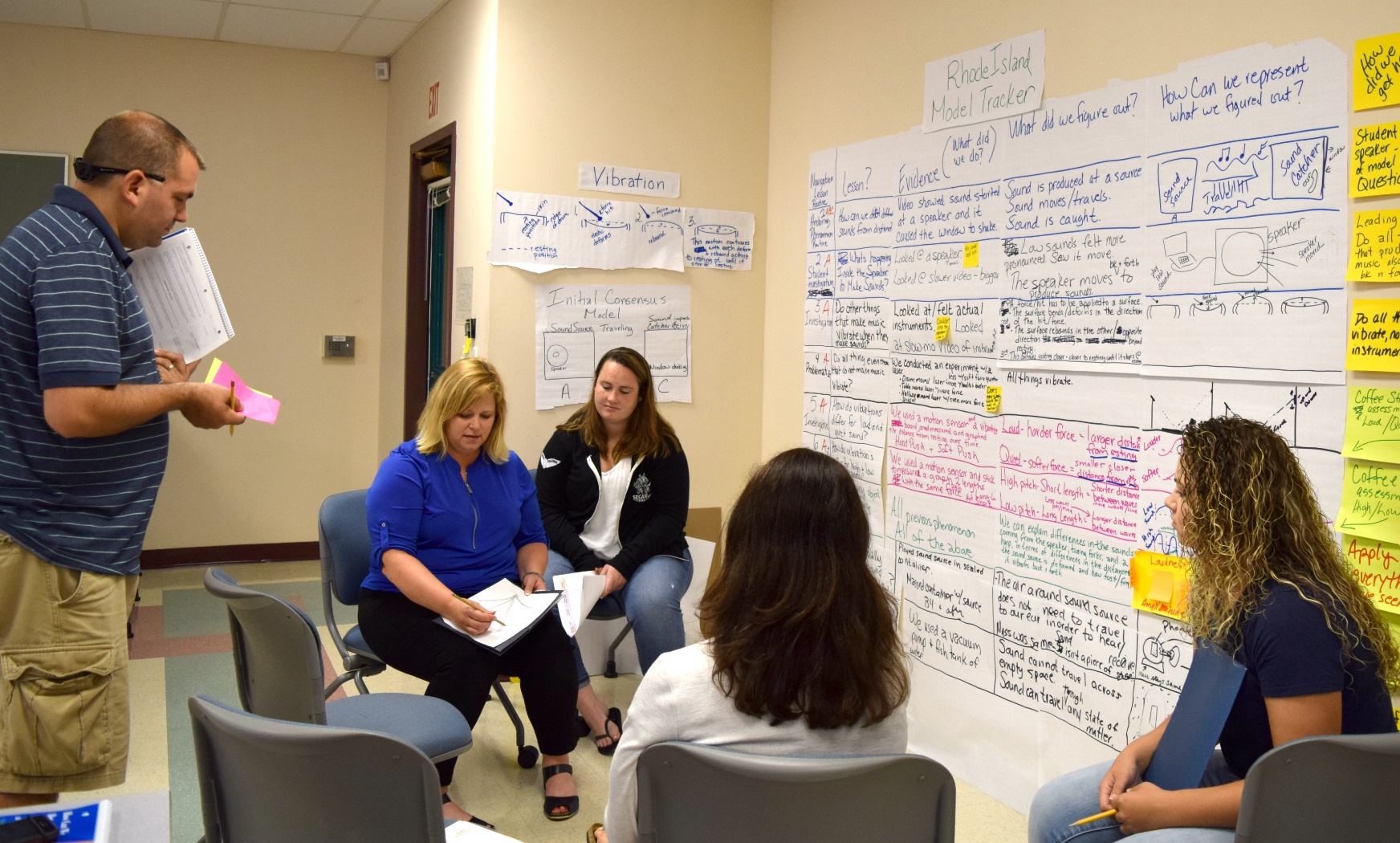 Hold a workgroup of principals, superintendents, school committee members, union representatives & RIDE staff to create guidance and supports for school leaders as they implement site-based management.
[Speaker Notes: Facilitator’s Notes: The workgroup will begin meeting in December of 2019. This workgroup will provide guidance around the rollout and implementation of the act and serve as another means to message the content of the act to their respective constituents.]
RIDE Will:
Explore different professional learning opportunities to support the shifts in roles and responsibilities outlined in the legislation.
[Speaker Notes: Facilitator’s Notes: Principals are encouraged to share the types of professional learning opportunities that they believe are needed in order the implement the shifts outlined in the legislation (such as budgeting and recruiting/hiring practices). Suggestions can be emailed to the RIDE Leadership Fellow at: Kristen.dansusis@ride.ri.gov. These suggestions will be shared anonymously with the workgroup and RIDE staff focused on professional learning.

RIDE anticipates that the professional learning opportunities will span from the fall of 2020 to the fall of 2021. Additional guidance and support may be provided after this date as well.]
Contact us at: Kristen.Danusis@ride.ri.gov